Figure 1.  Q–Q plot comparing rl with a standard normal distribution and the corresponding histograms for ...
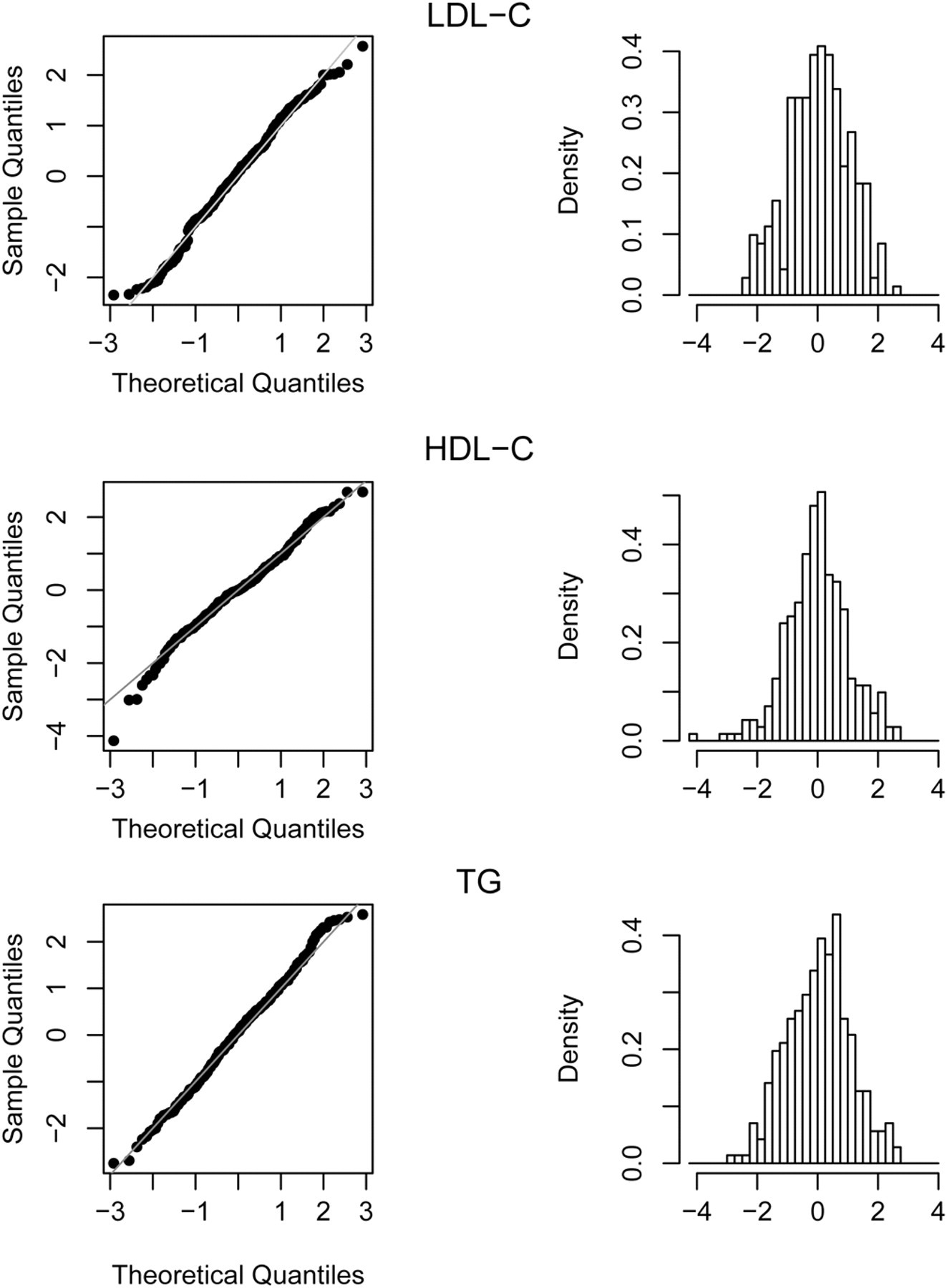 Hum Mol Genet, Volume 18, Issue 11, 1 June 2009, Pages 2091–2098, https://doi.org/10.1093/hmg/ddp122
The content of this slide may be subject to copyright: please see the slide notes for details.
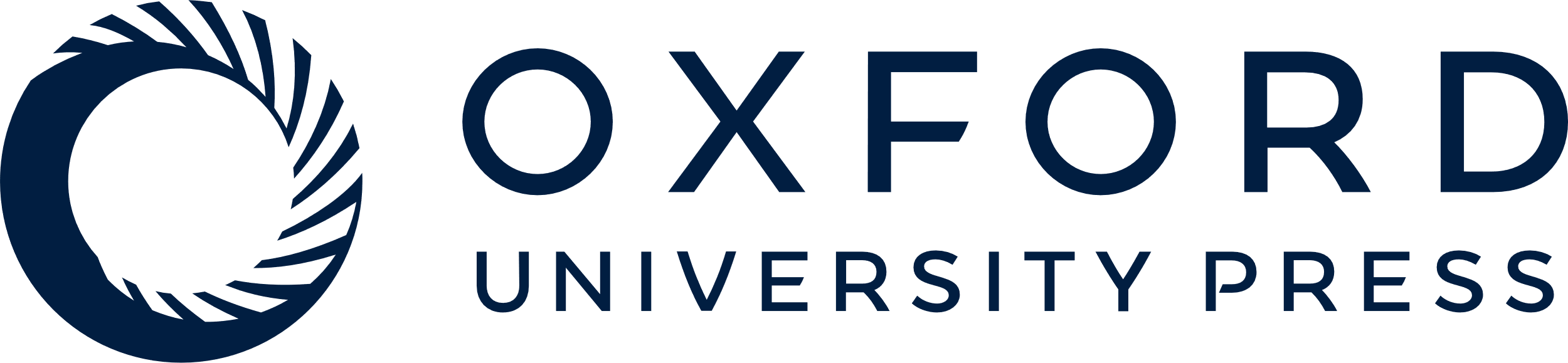 [Speaker Notes: Figure 1.  Q–Q plot comparing rl with a standard normal distribution and the corresponding histograms for the trait LDL-C, HDL-C and TG. 


Unless provided in the caption above, the following copyright applies to the content of this slide: © The Author 2009. Published by Oxford University Press. All rights reserved. For Permissions, please email: journals.permissions@oxfordjournals.org]
Figure 2. Overview of the Z-scores and its inverse relationship for HDL-C and TG across chromosomes 8 and 14.
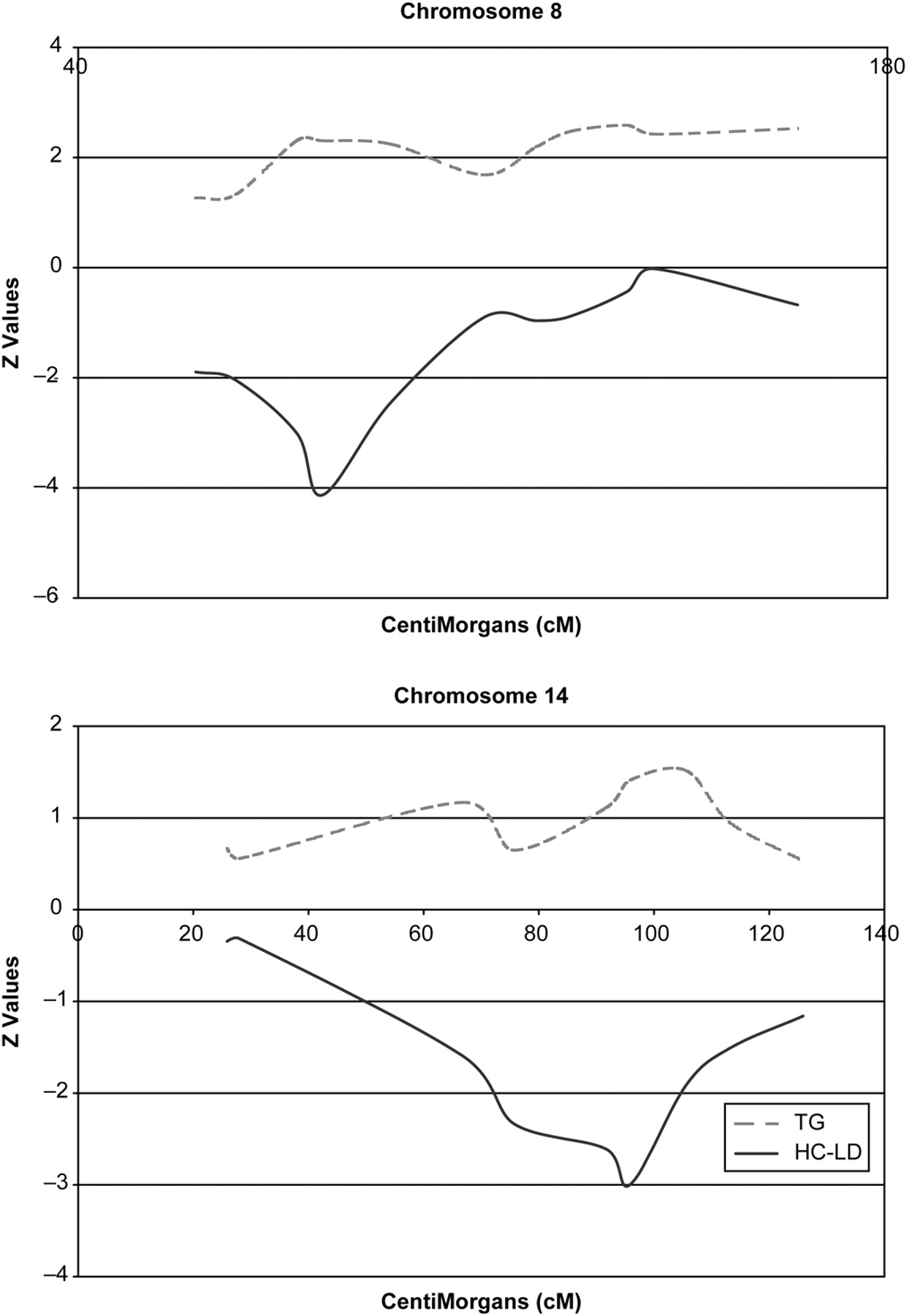 Hum Mol Genet, Volume 18, Issue 11, 1 June 2009, Pages 2091–2098, https://doi.org/10.1093/hmg/ddp122
The content of this slide may be subject to copyright: please see the slide notes for details.
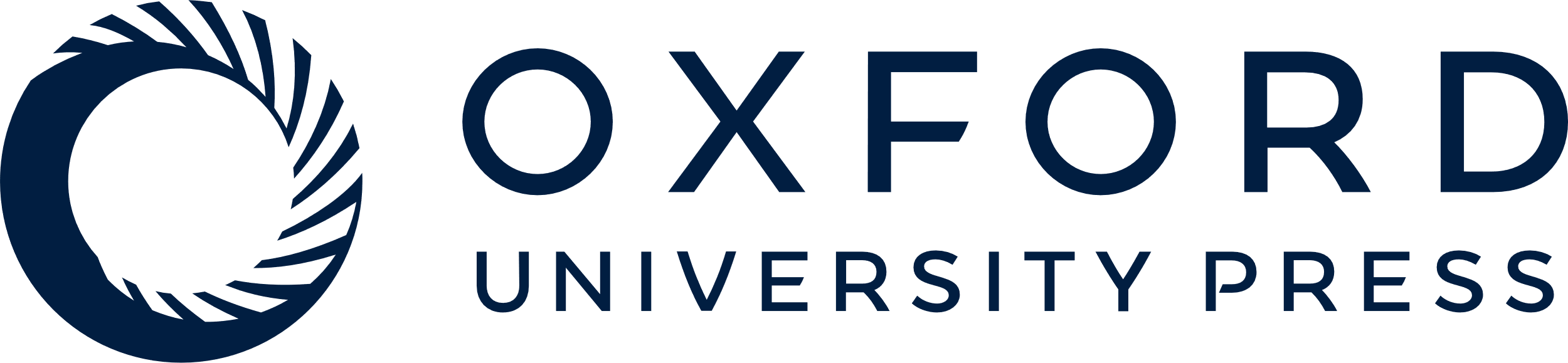 [Speaker Notes: Figure 2. Overview of the Z-scores and its inverse relationship for HDL-C and TG across chromosomes 8 and 14.


Unless provided in the caption above, the following copyright applies to the content of this slide: © The Author 2009. Published by Oxford University Press. All rights reserved. For Permissions, please email: journals.permissions@oxfordjournals.org]